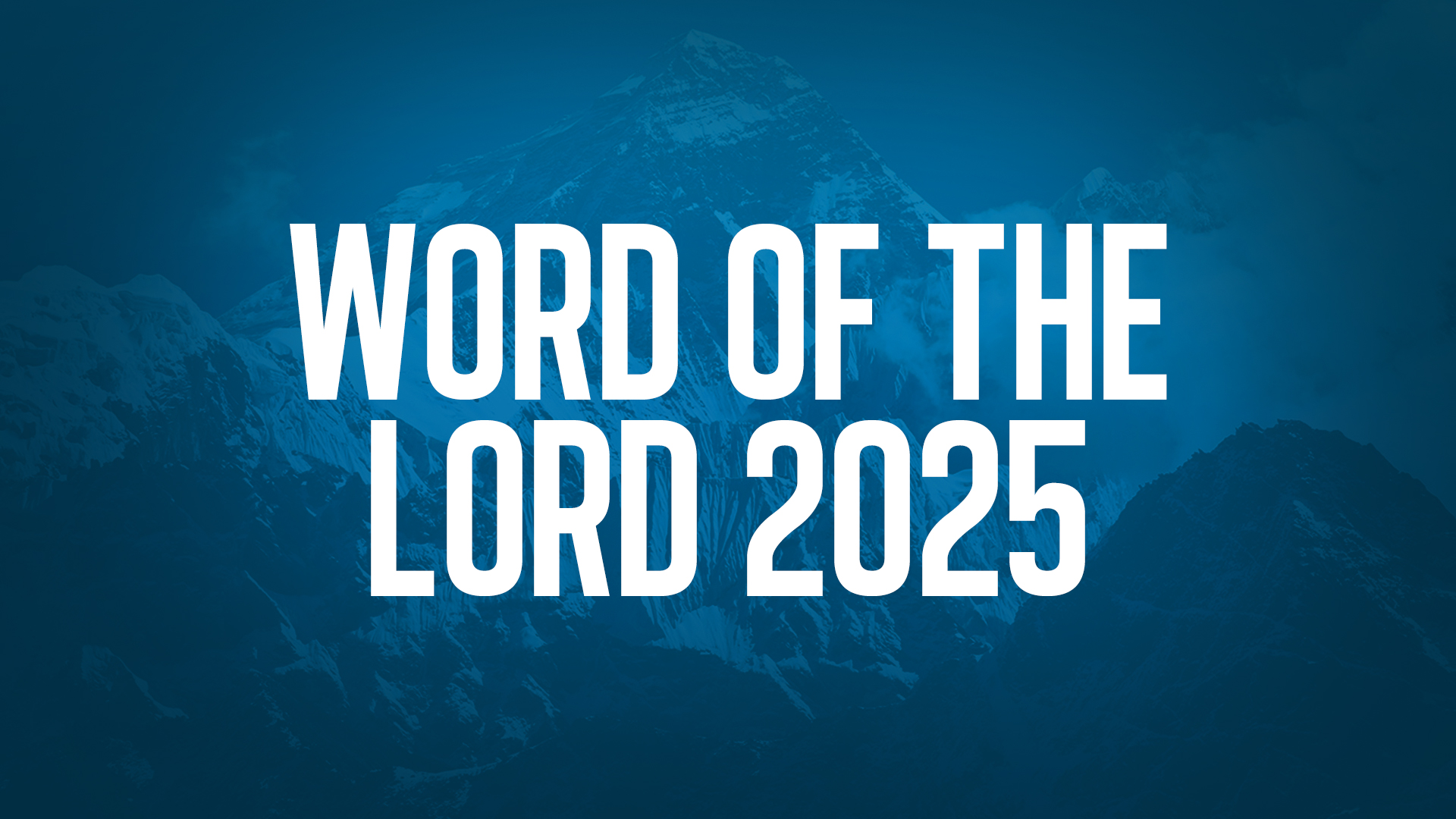 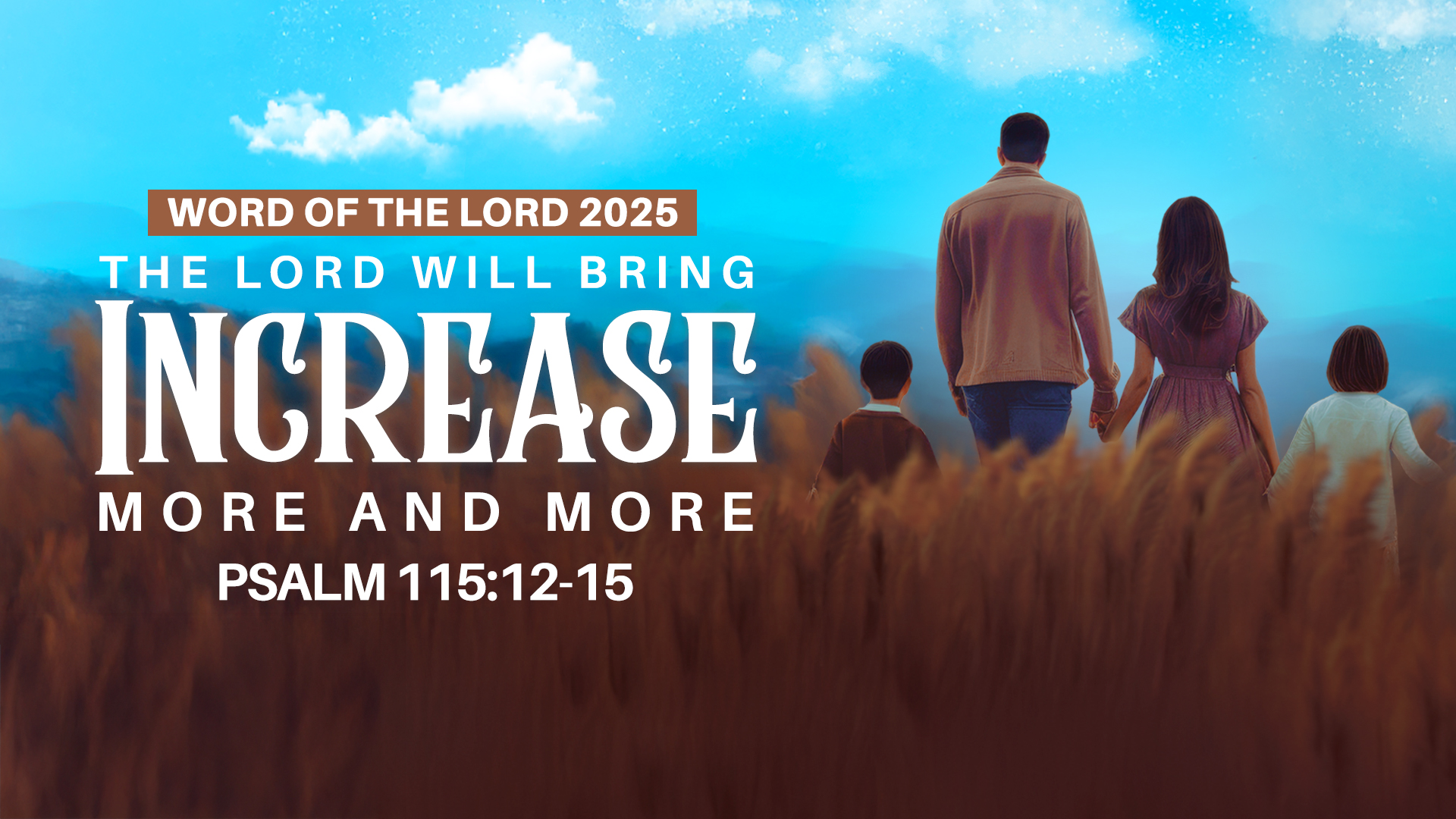 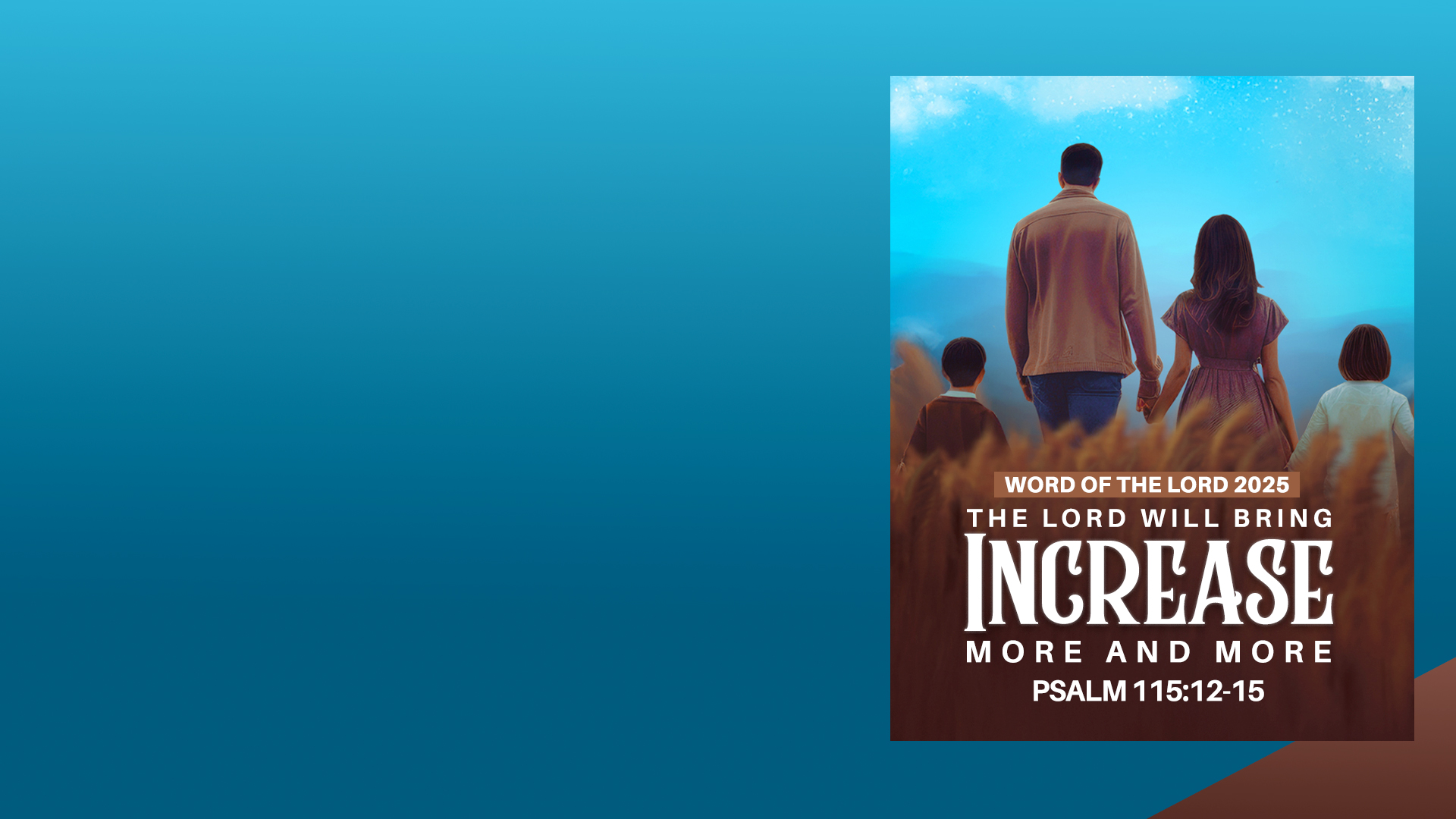 Psalm 115:12-15
12 The LORD has been mindful of us; He will bless us; He will bless the house of Israel; He will bless the house of Aaron. 
13 He will bless those who fear the LORD, Both small and great.
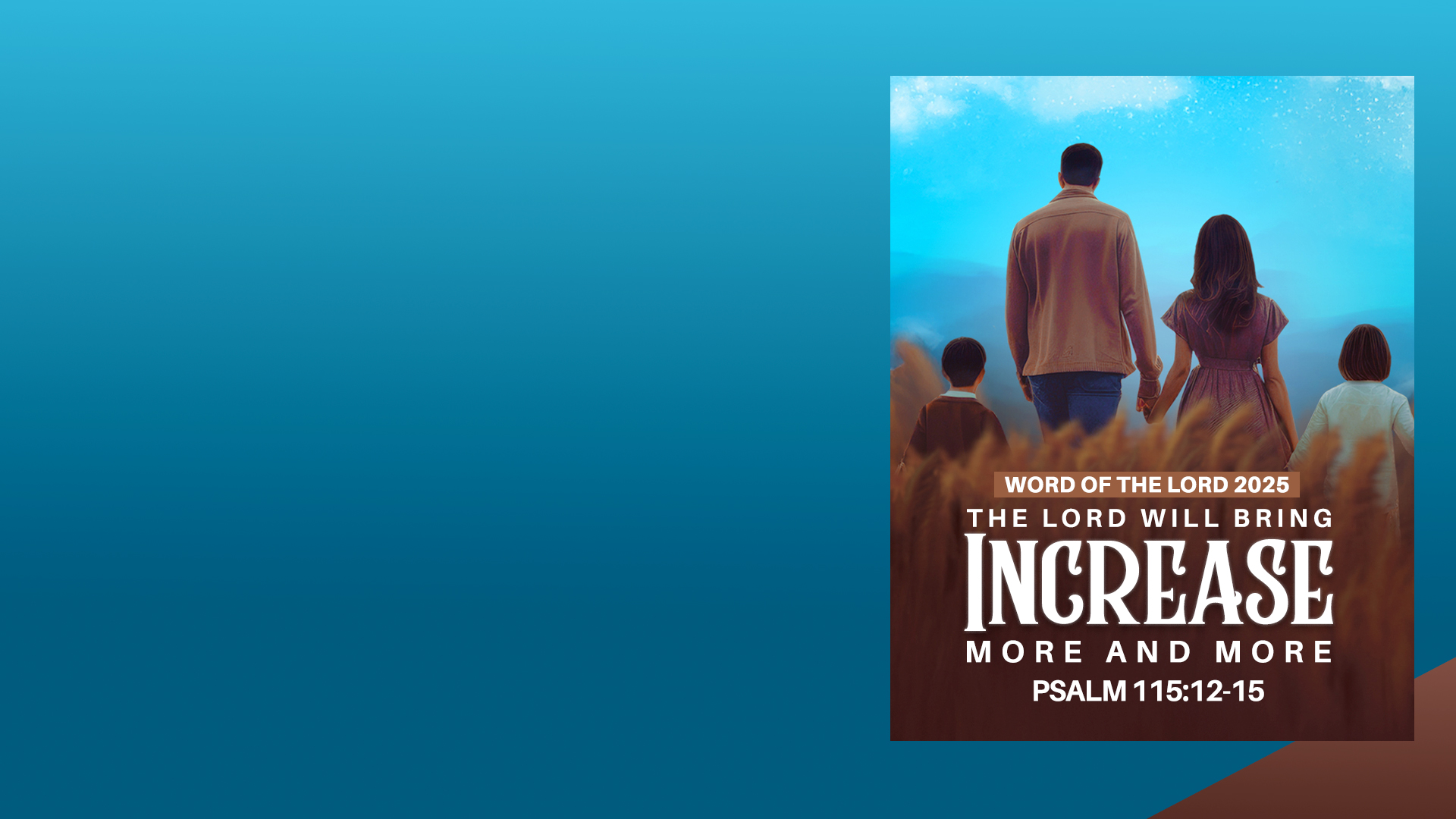 Psalm 115:12-15
14 May the LORD give you increase more and more, You and your children. 
15 May you be blessed by the LORD, Who made heaven and earth.
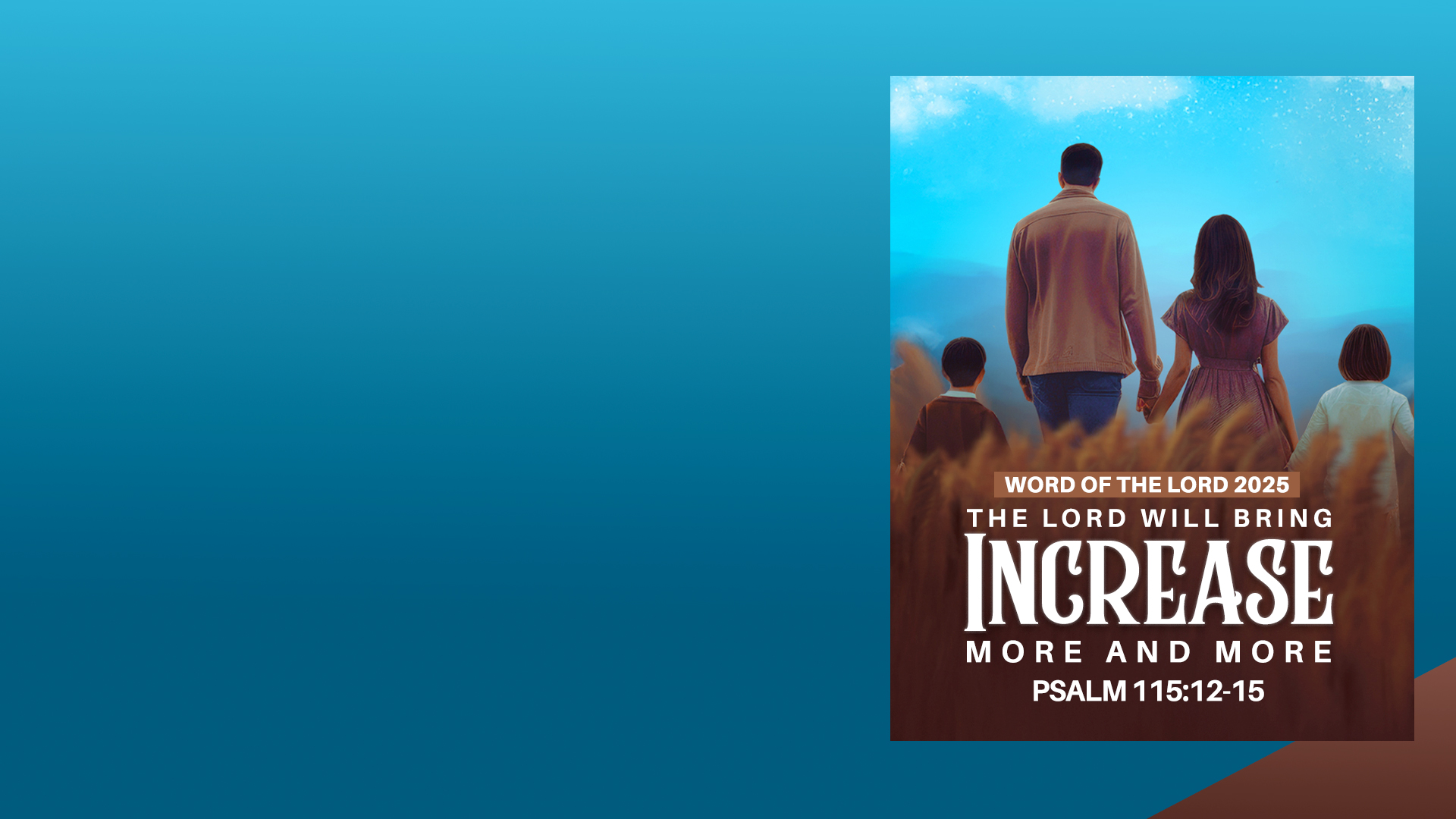 HIS BLESSING BRINGS INCREASE IN EVERY AREA!
EXPECT INCREASE, EVEN IN FAMINE!
POSITION AND PURSUE (WORK FOR) INCREASE
GOD IS READY TO GIVE MUCH MORE!
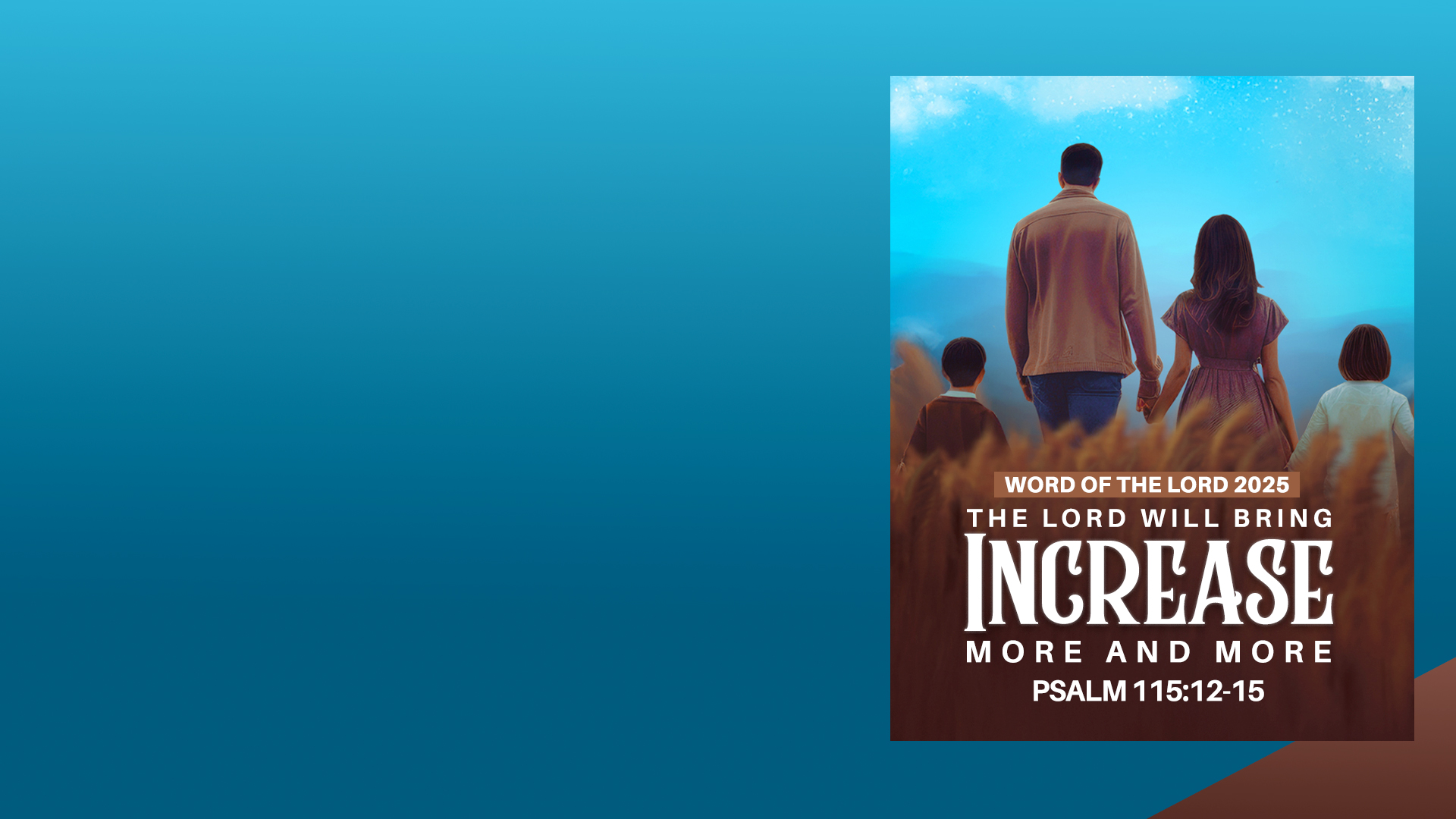 WITH INCREASE, STAY FOCUSED ON THE LORD
WITH INCREASE, INCREASE IN GENEROSITY
GOD IS ABLE TO BLESS AND INCREASE YOU BEYOND YOUR HIGHEST EXPECTATION OR GREATEST IMAGINATION
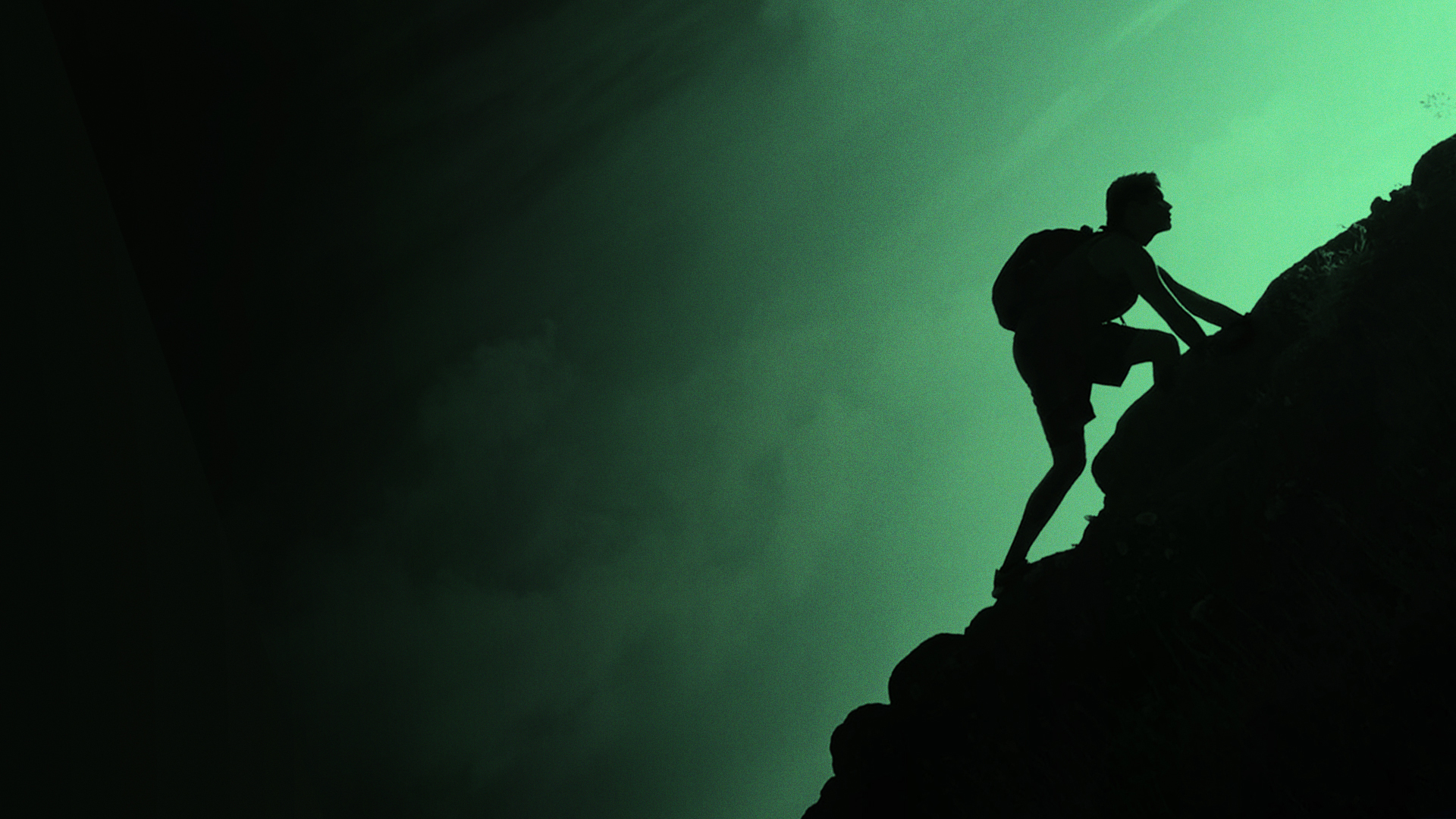 TODAY
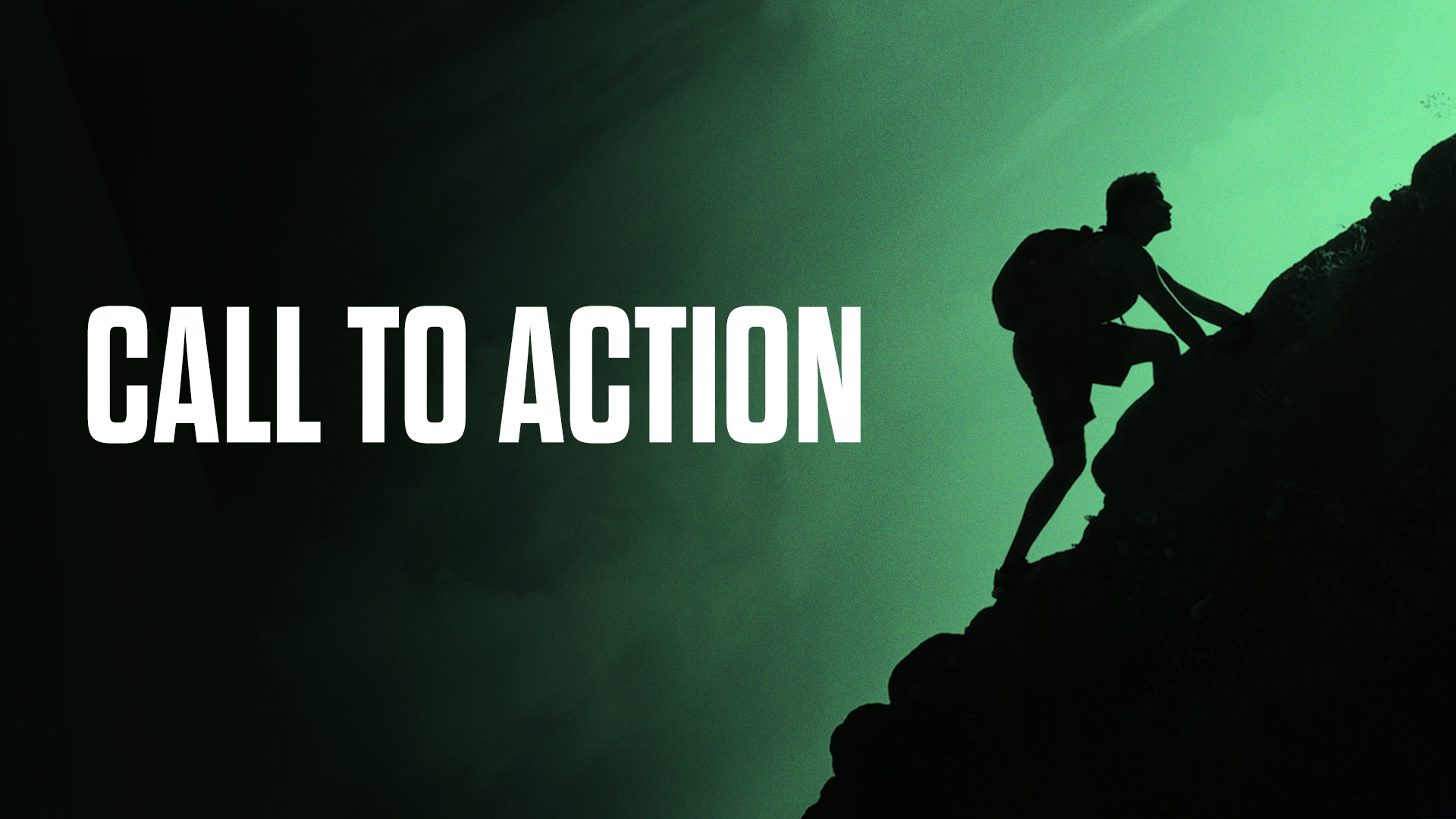 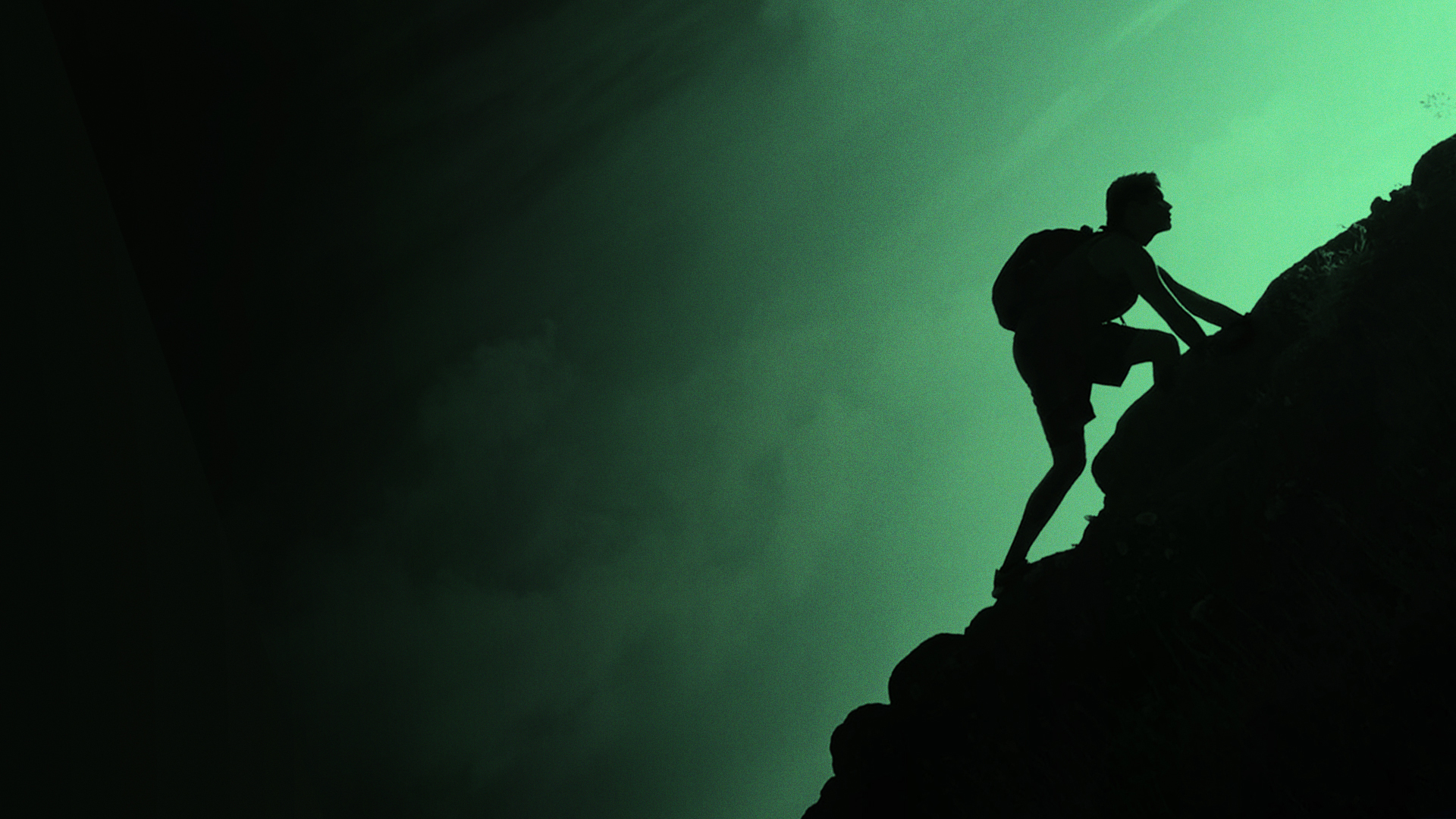 POSITION AND PURSUE (WORK FOR) INCREASE
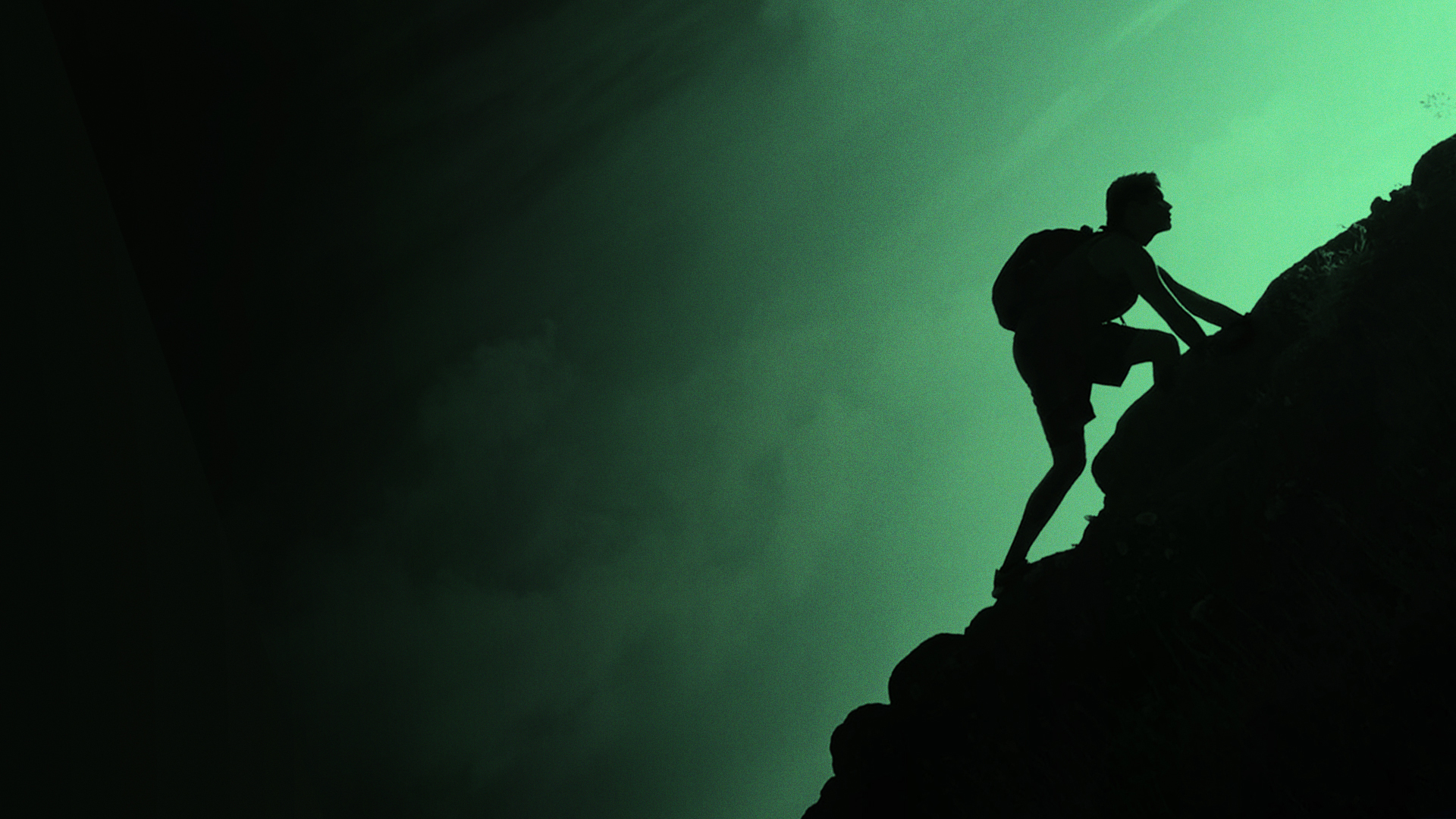 INCREASE COMES FROM GOD
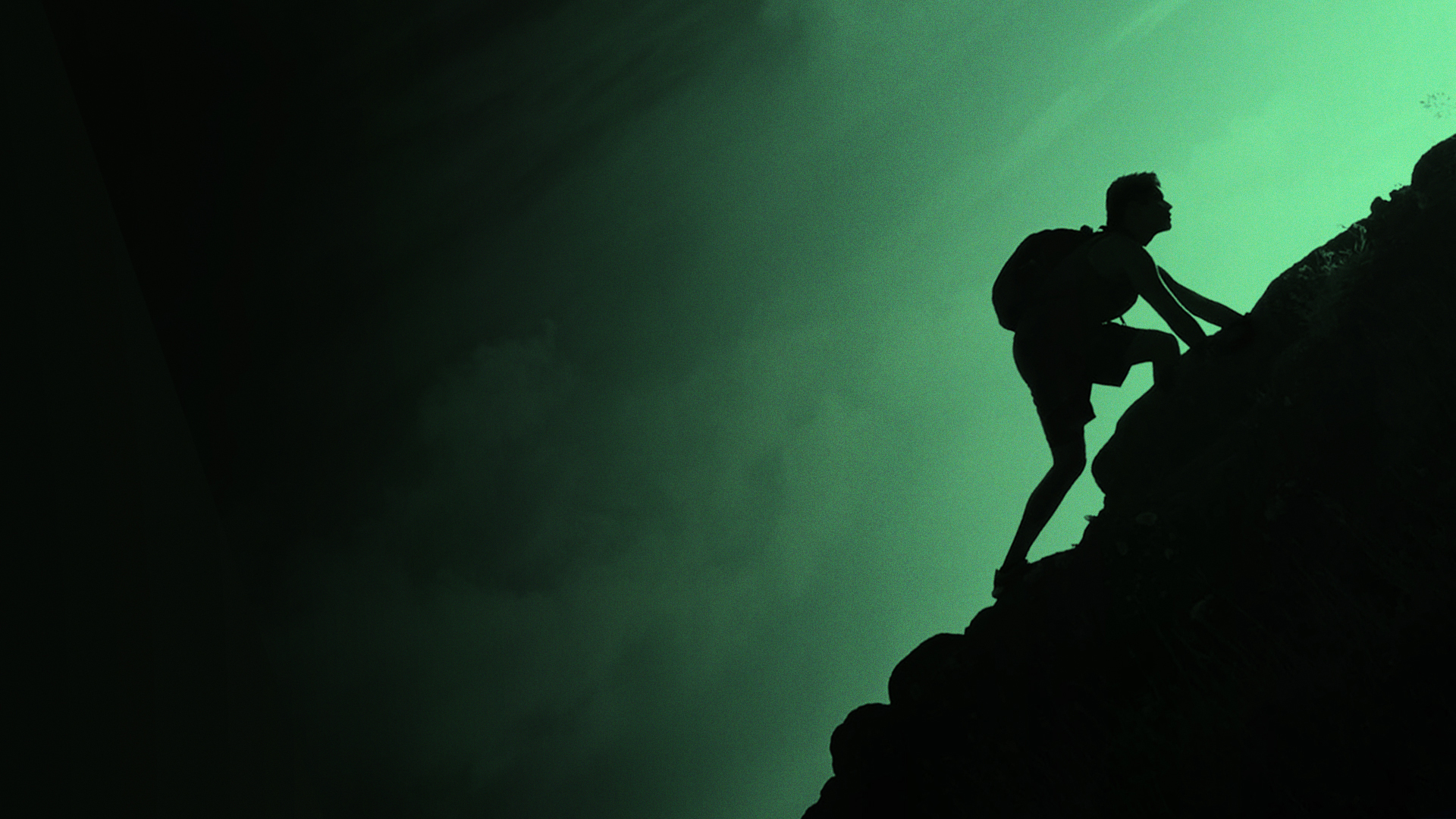 PURSUE THE INCREASE GOD DESIRES TO BRING INTO YOUR LIFE
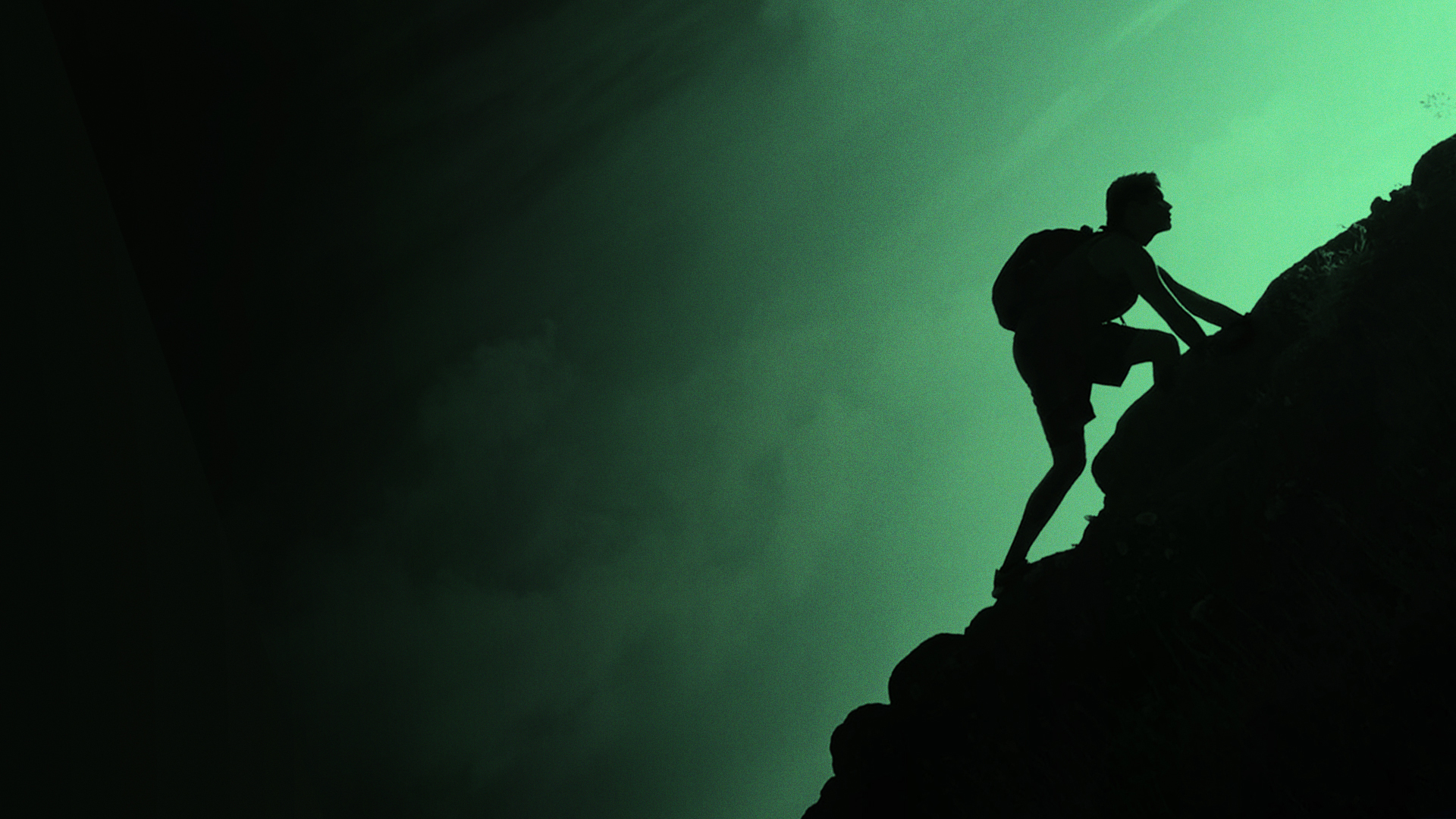 UNDERSTAND THE PRINCIPLES OF GOD-GIVEN INCREASE
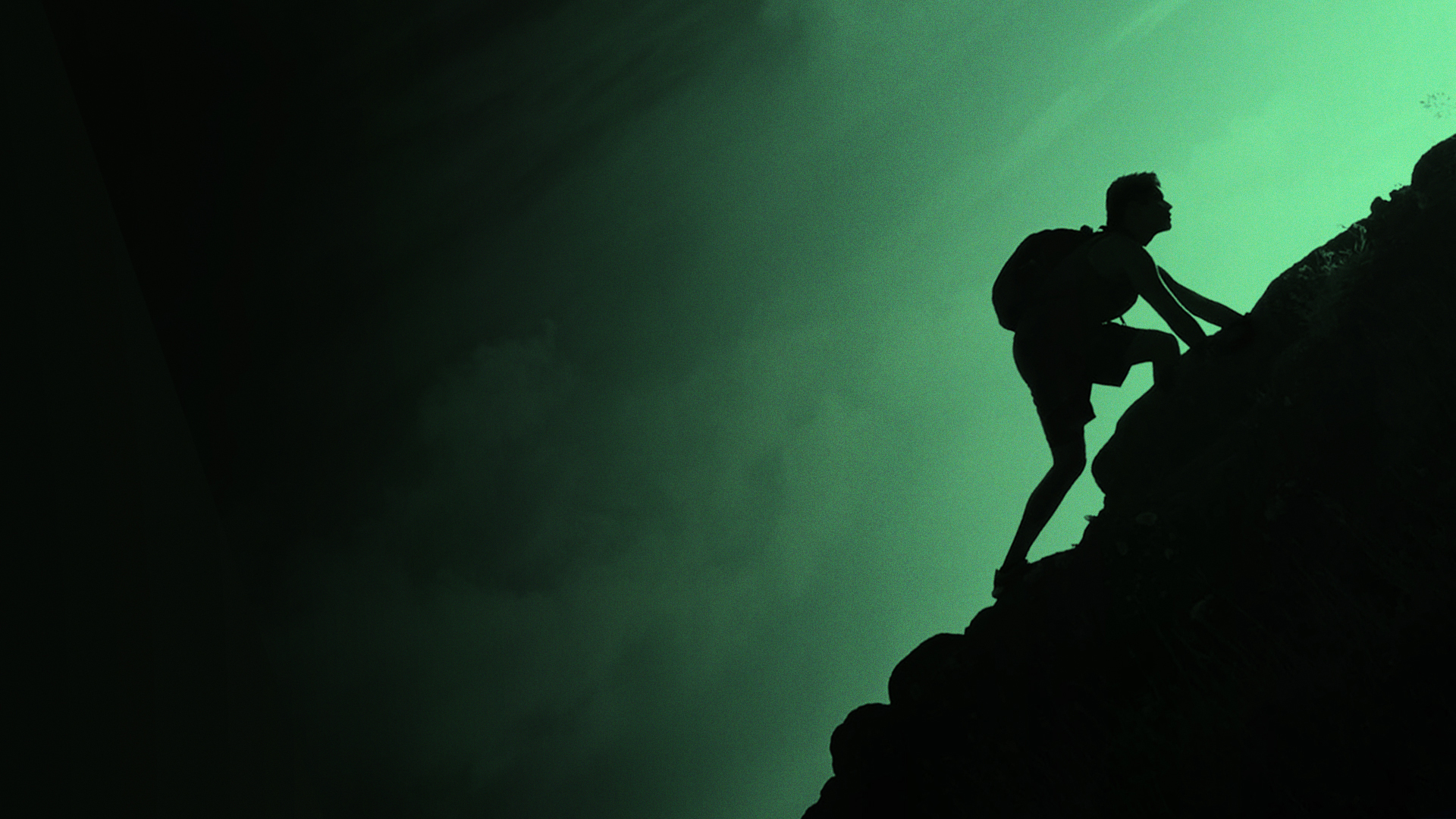 1. Ask for Increase
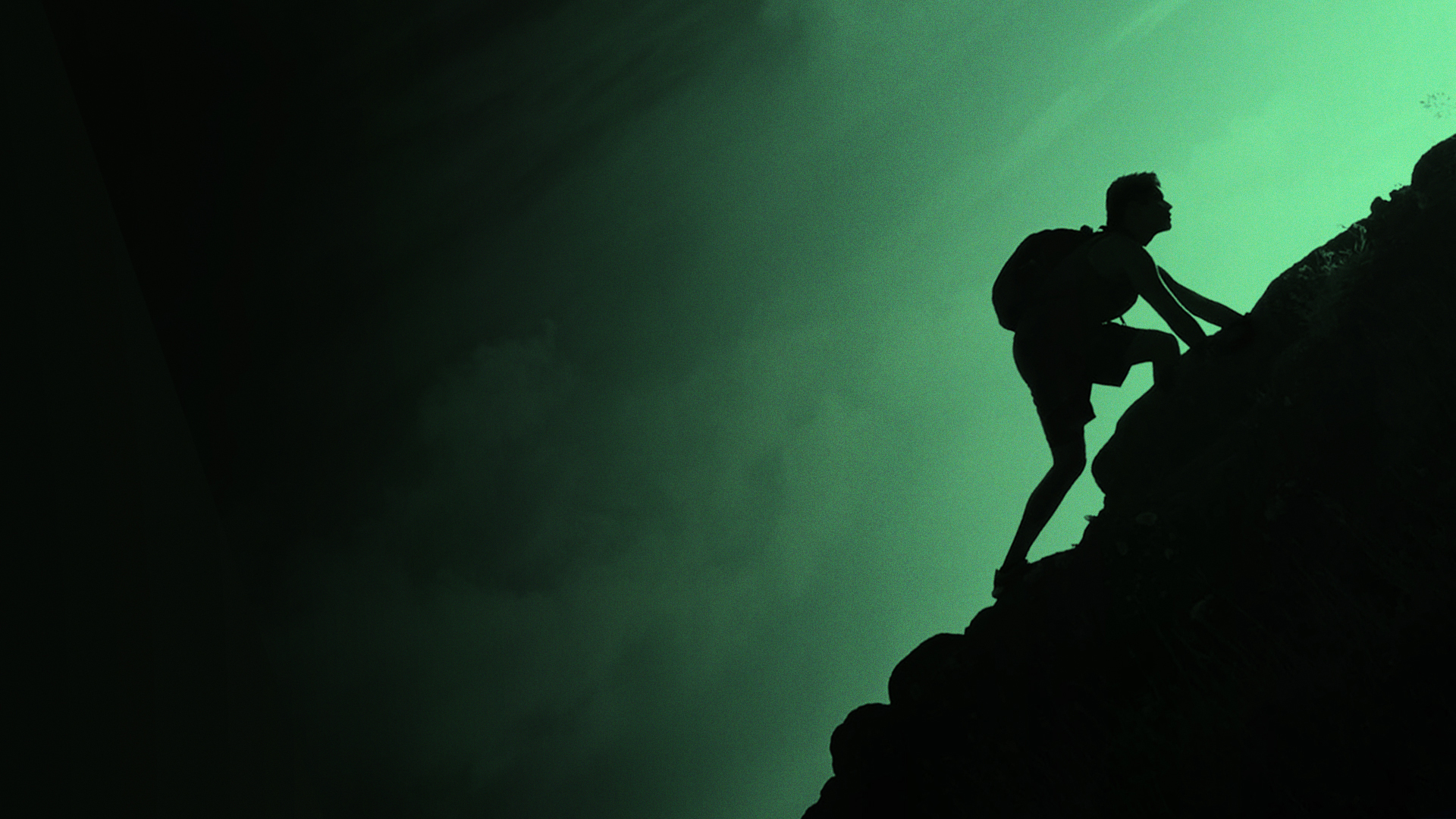 Deuteronomy 8:18
And you shall remember the LORD your God, for it is He who gives you power to get wealth, that He may establish His covenant which He swore to your fathers, as it is this day.
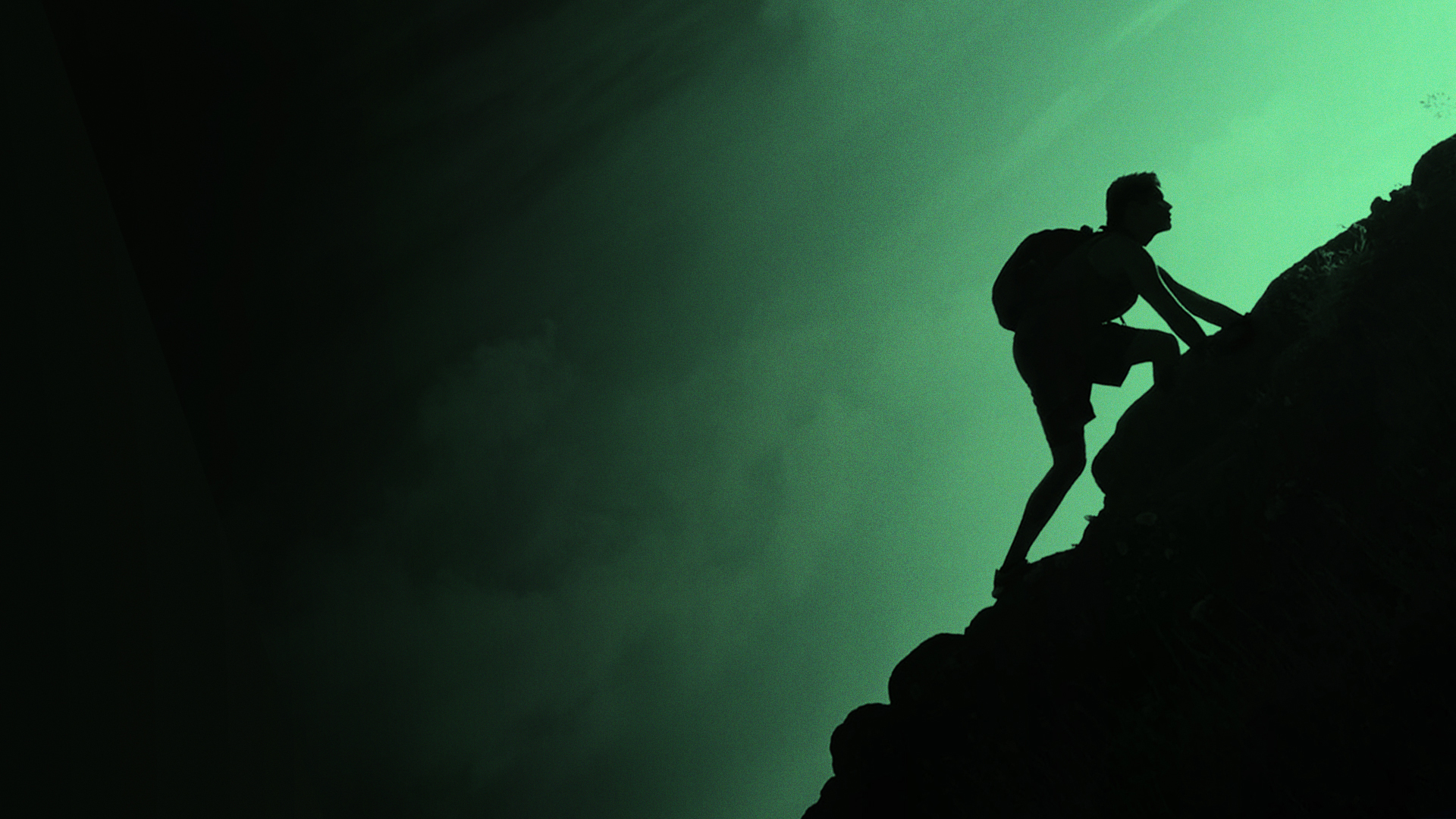 Isaiah 48:17
Thus says the LORD, your Redeemer, The Holy One of Israel: "I am the LORD your God, Who teaches you to profit, Who leads you by the way you should go.
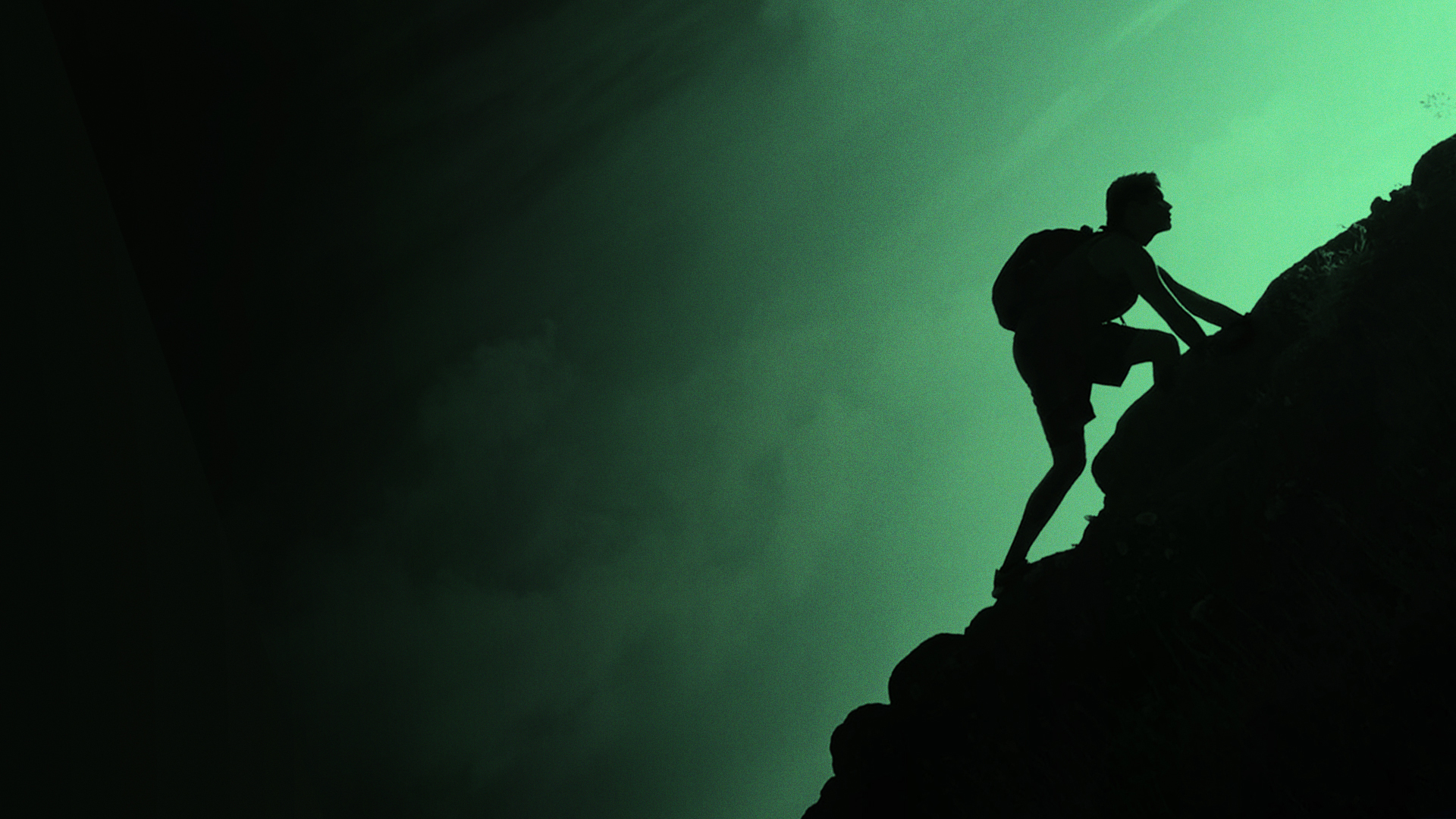 1 Corinthians 3:6,7
6 I planted, Apollos watered, but God gave the increase. 
7 So then neither he who plants is anything, nor he who waters, but God who gives the increase.
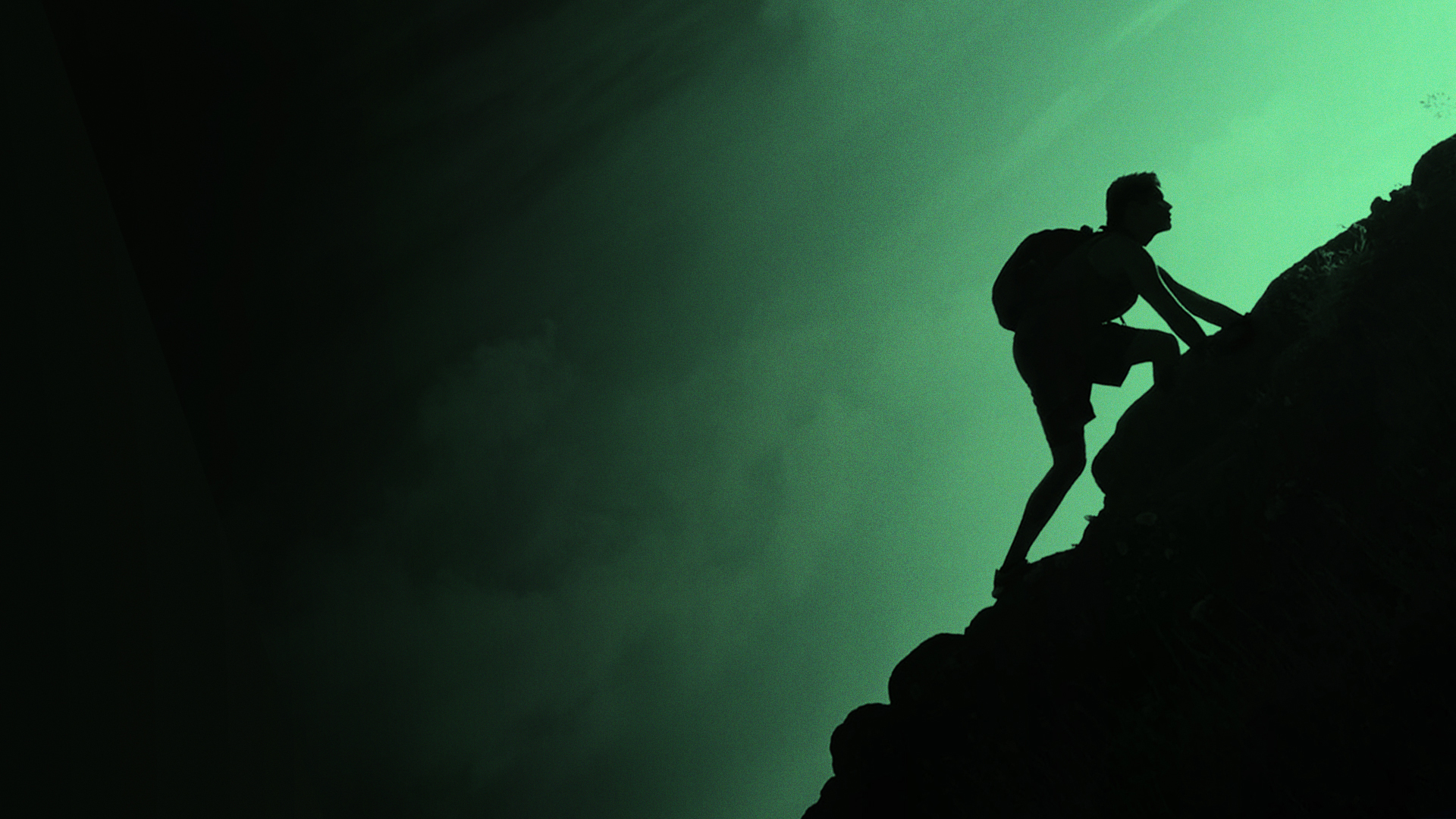 2. Stay in a Place of Intimacy
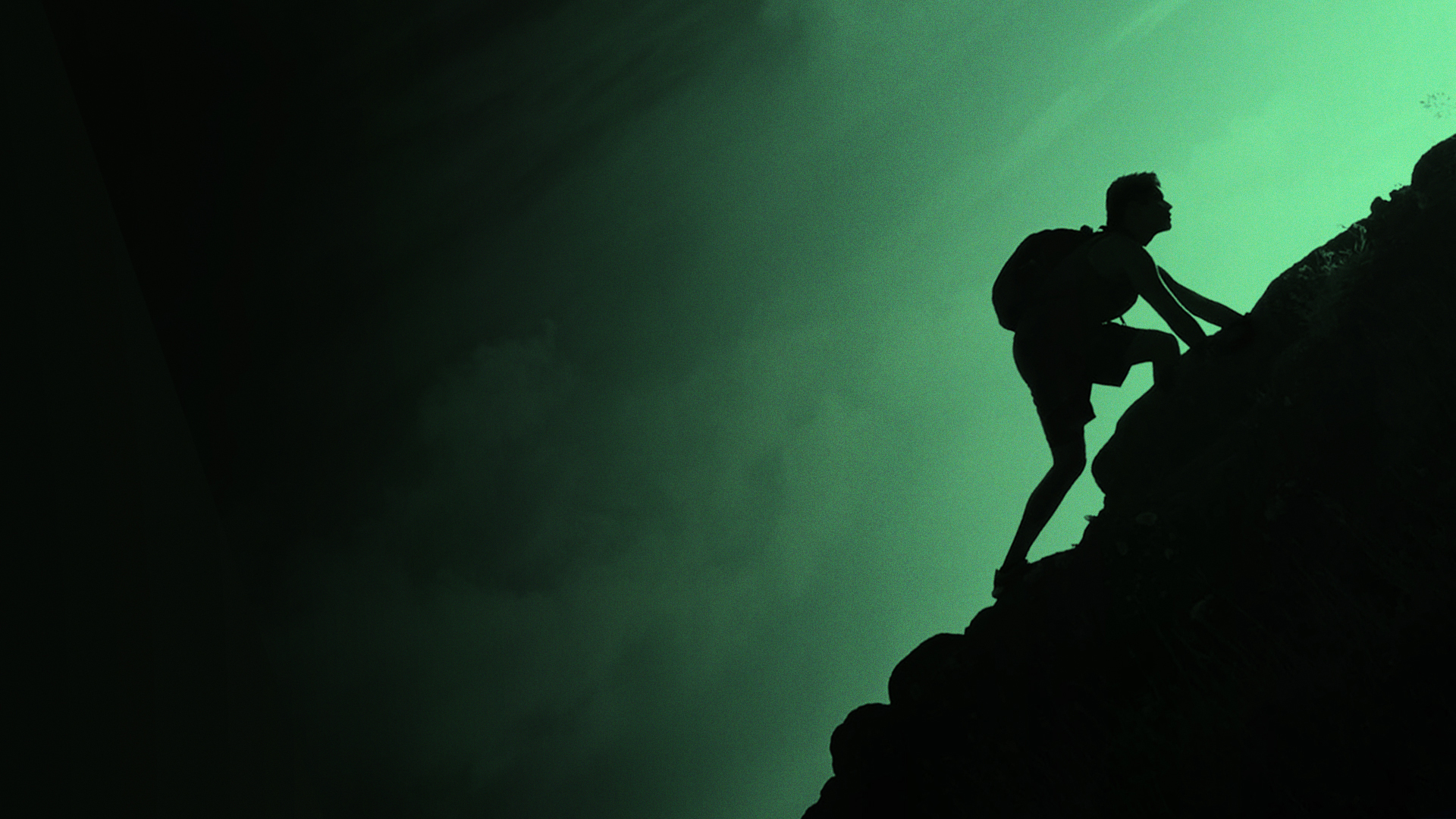 John 15:5
I am the vine, you are the branches. He who abides in Me, and I in him, bears much fruit; for without Me you can do nothing.
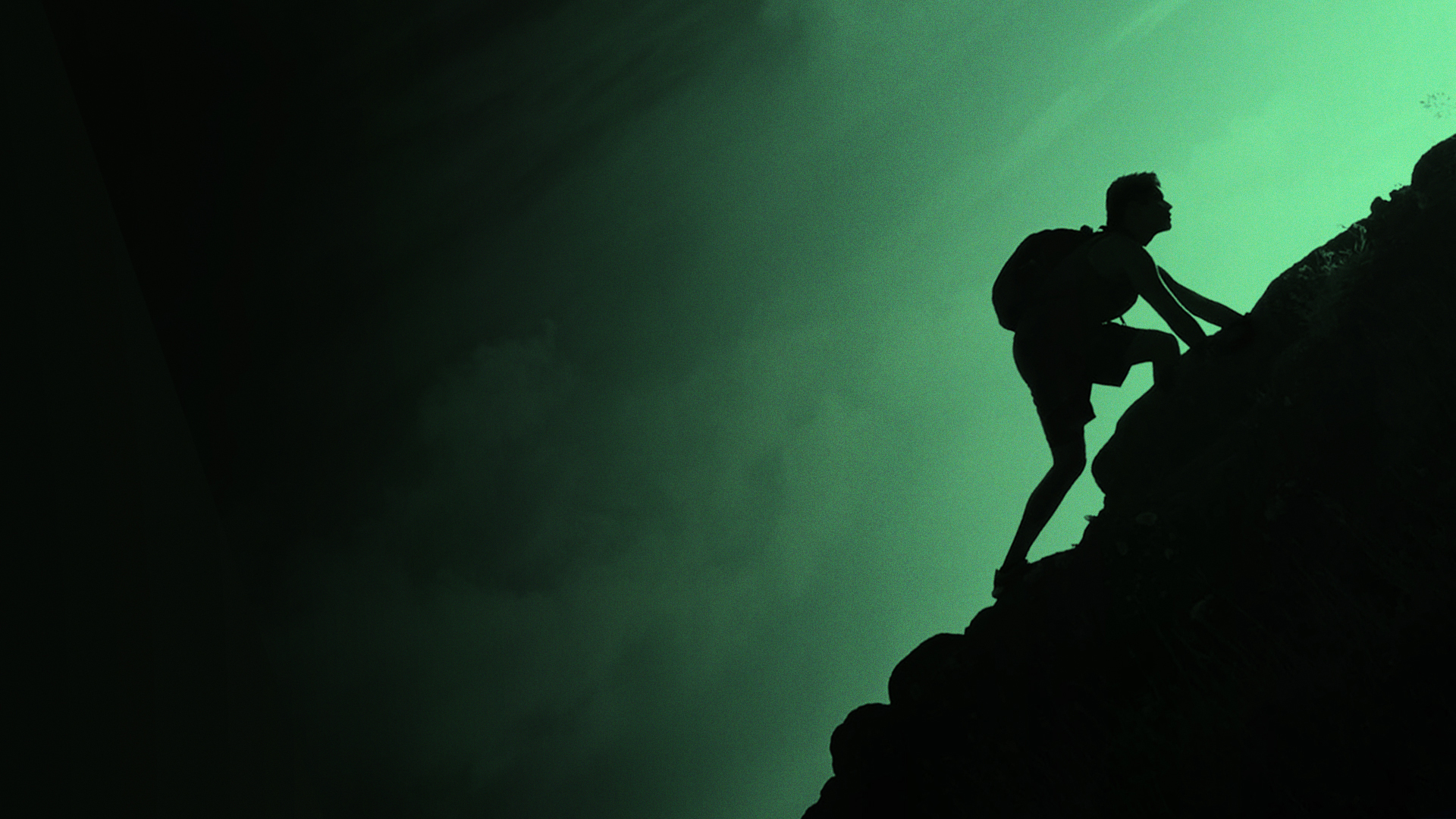 3. Wisdom Brings Increase
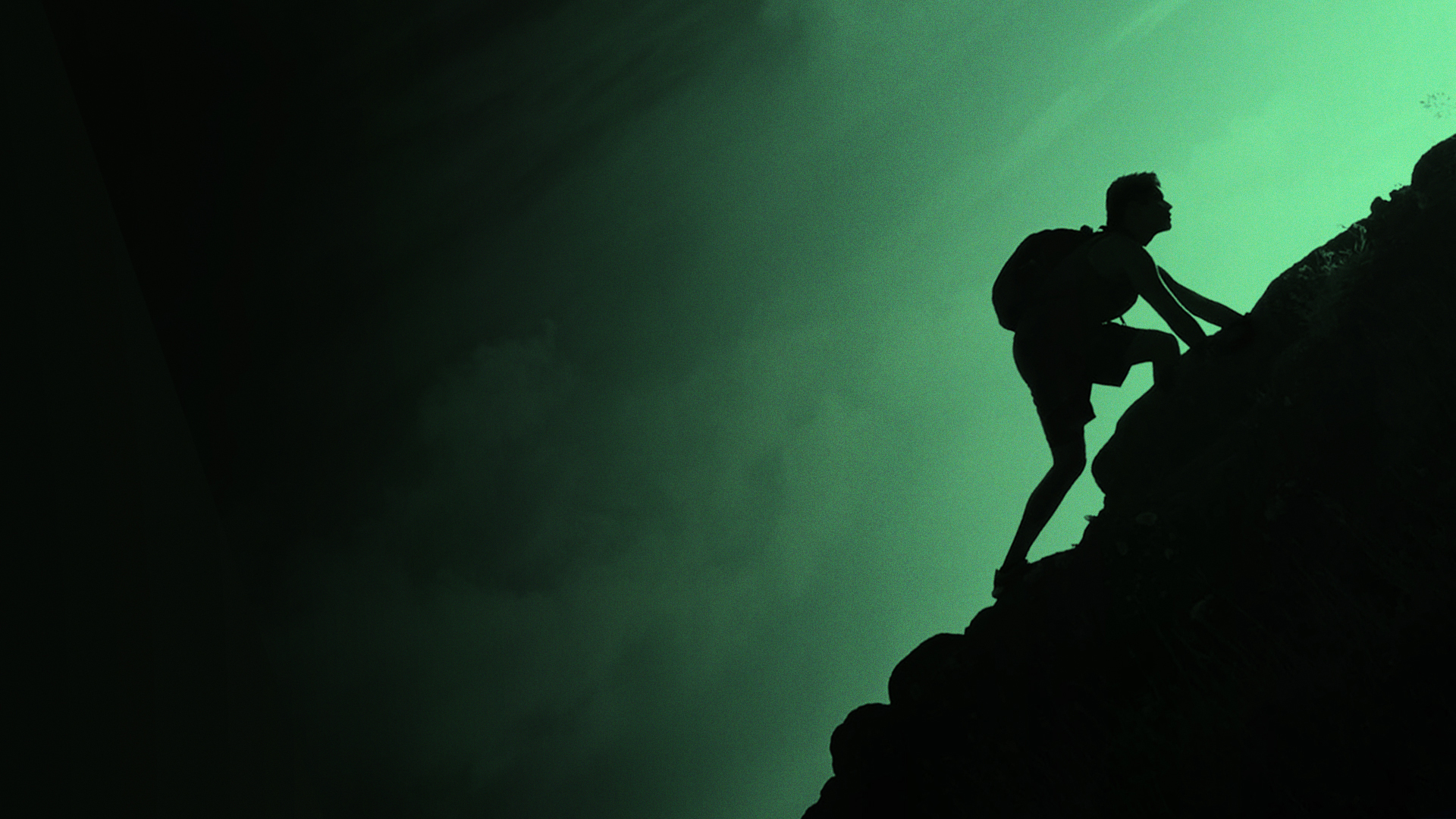 Proverbs 8:12
I, wisdom, dwell with prudence, And find out knowledge and discretion.
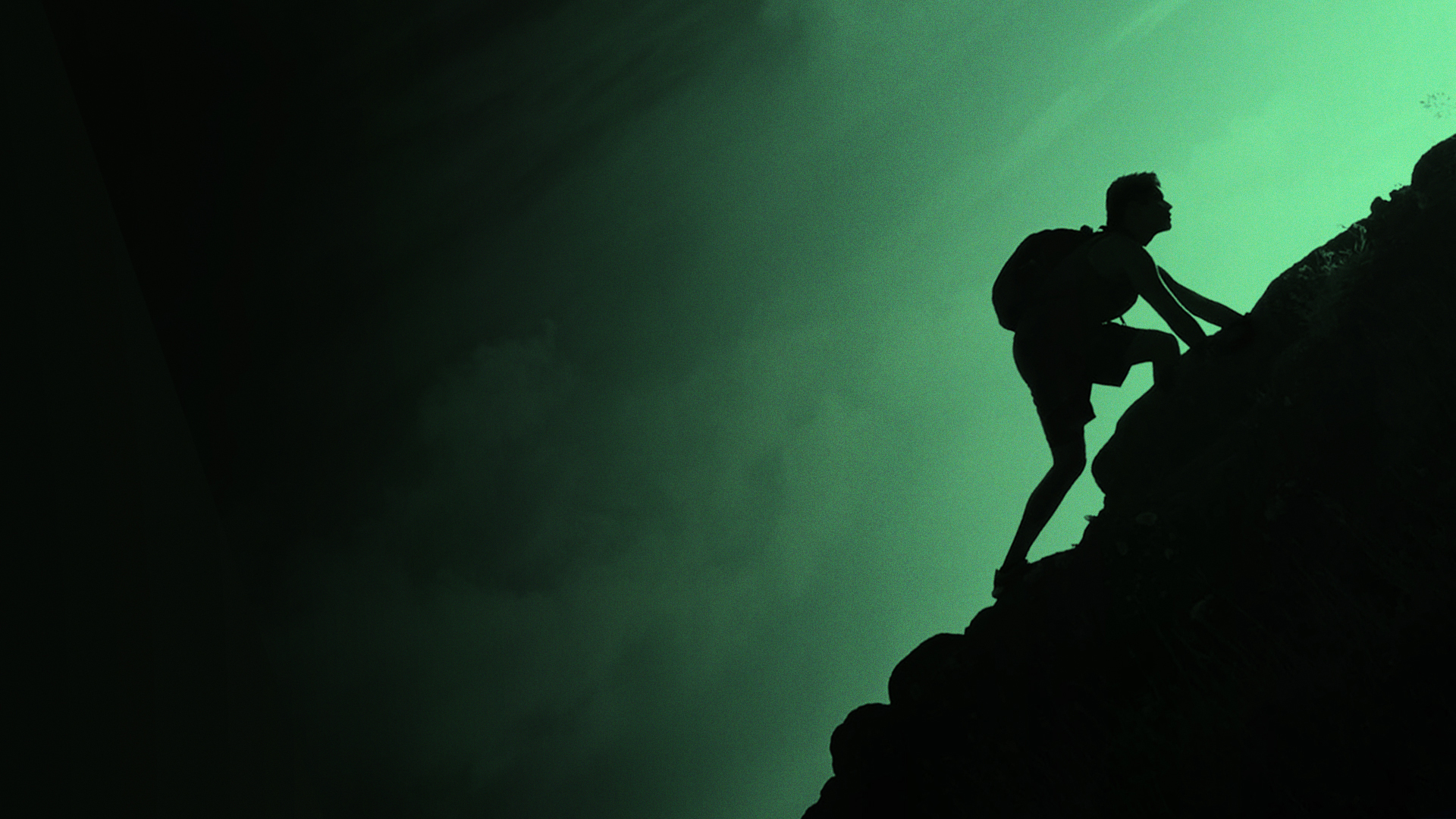 4. Diligence Brings Increase
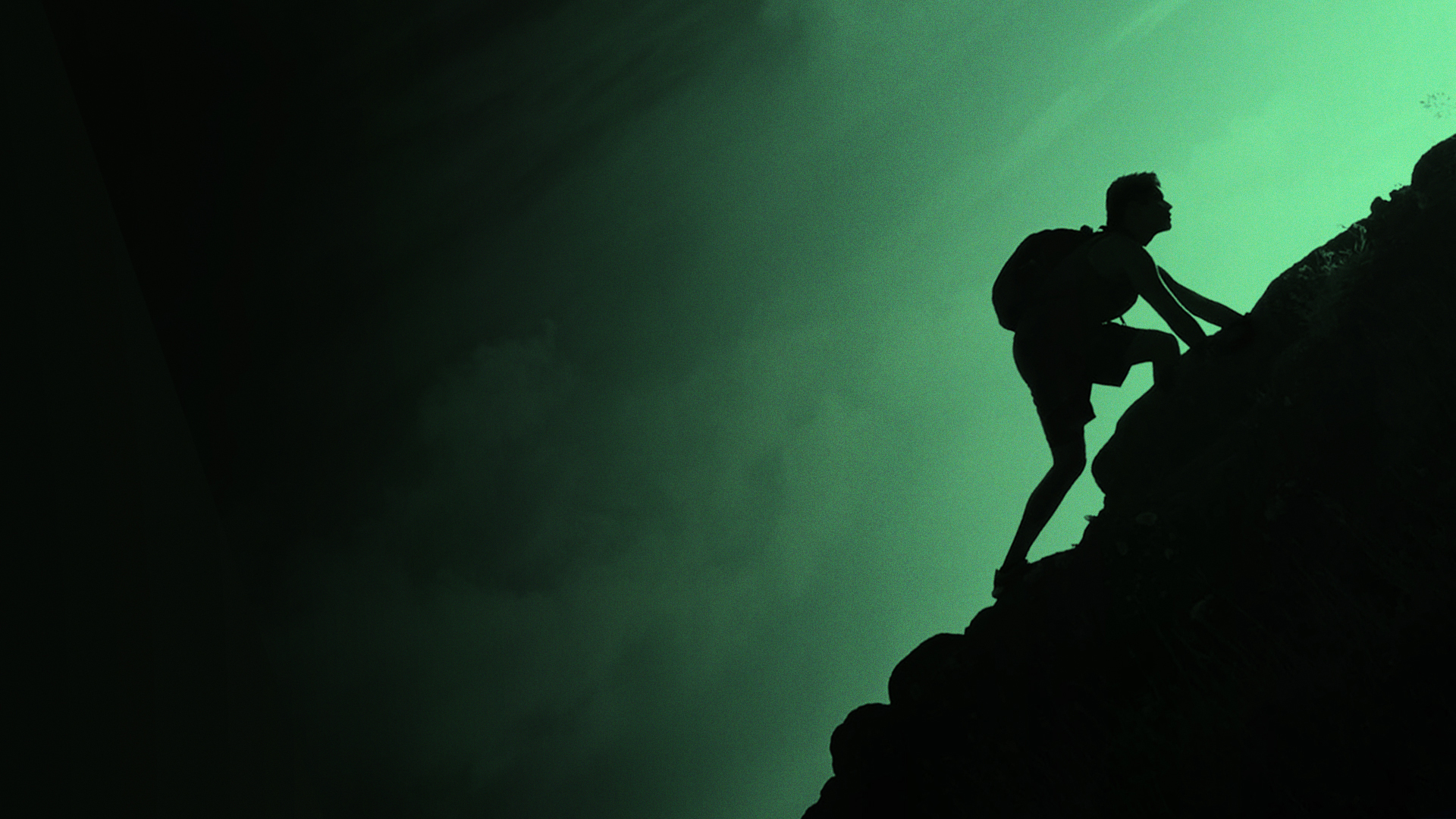 5. Faith and Faithfulness Lead to Increase
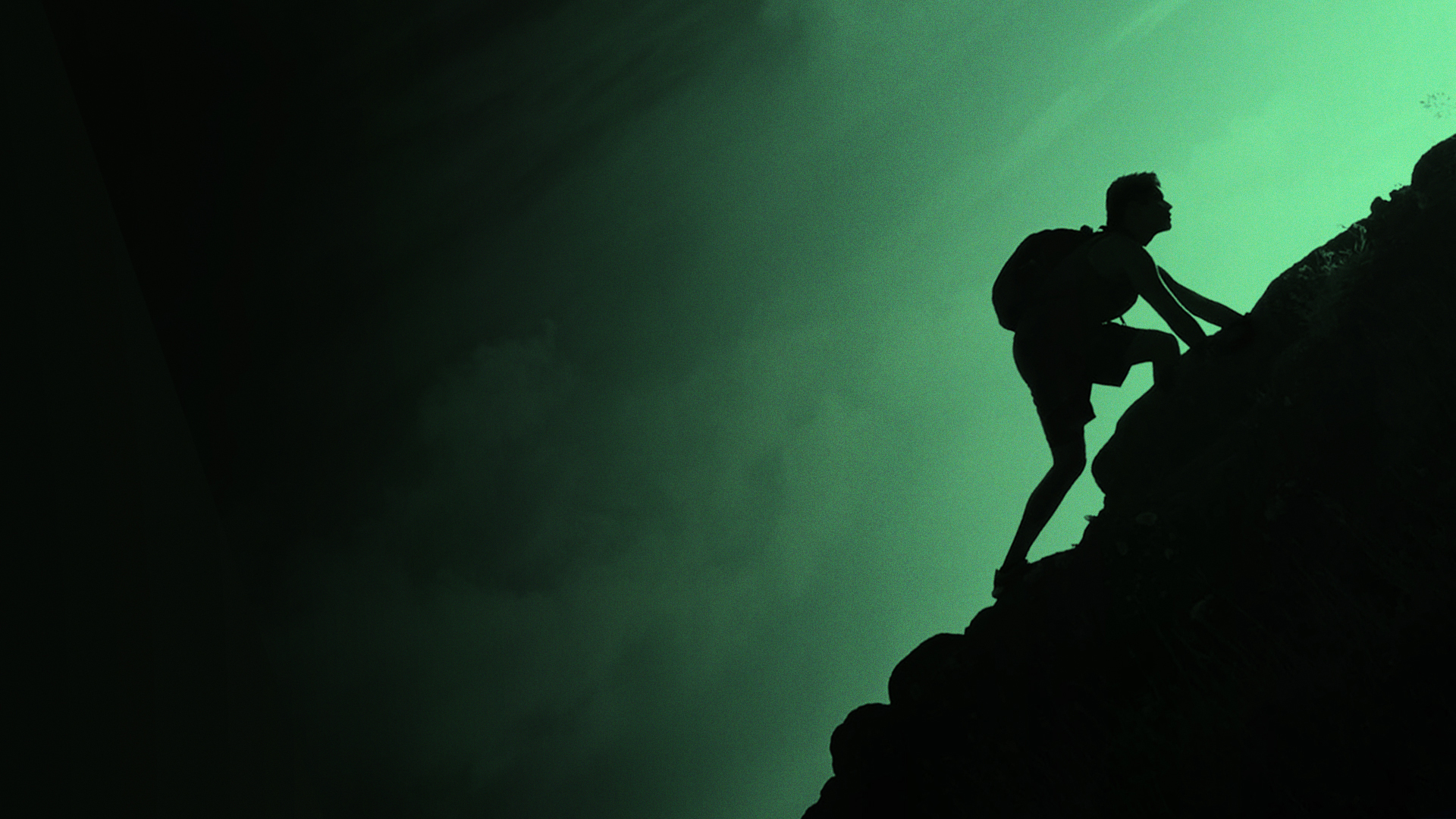 WRITE OUT YOUR PERSONAL CALL TO ACTION
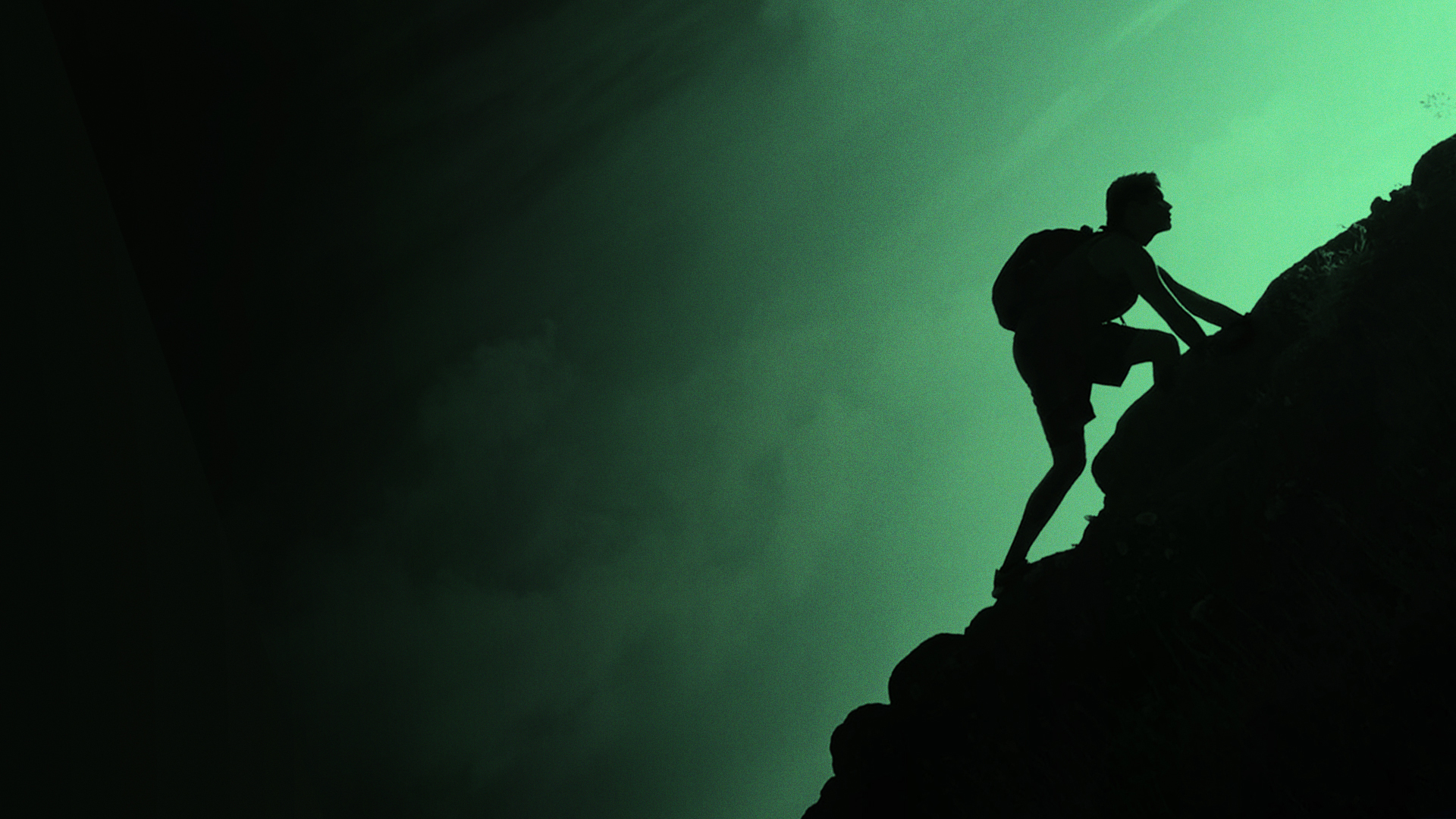 APC’S CALL TO ACTION
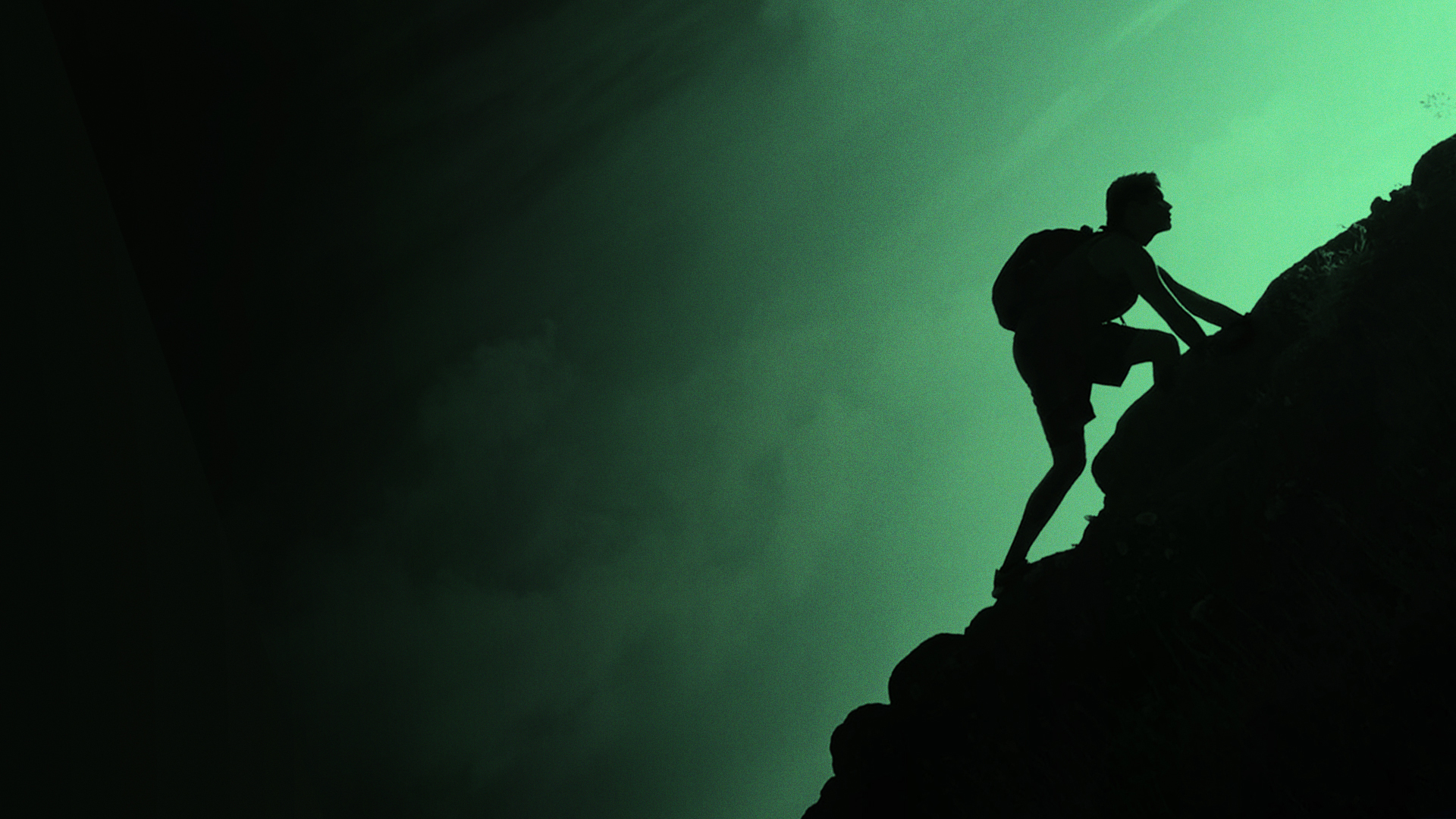 1. Strengthen the local church for greater intimacy with God and experience of God’s 
miracle-working power.

2. Initiate outreaches to reach people in our city with the Gospel.

3. Strengthen our current ministries to serve the local church community better.
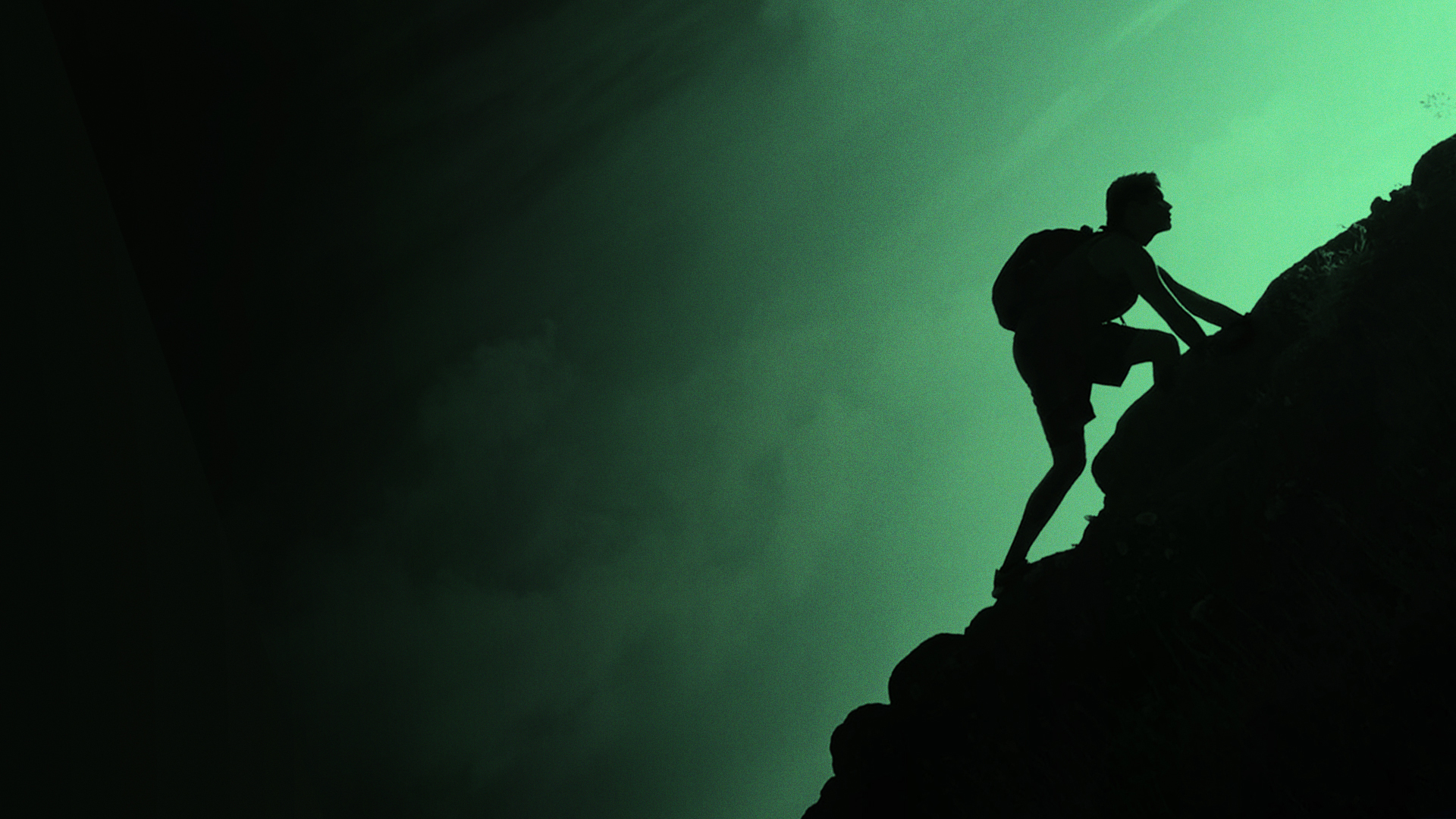 4. Strategically implement Church Planting & Ministry Accelerator Program across our nation, initiating church plants and ministries.

5. Leverage technology in missions to bring God’s Word to people globally.
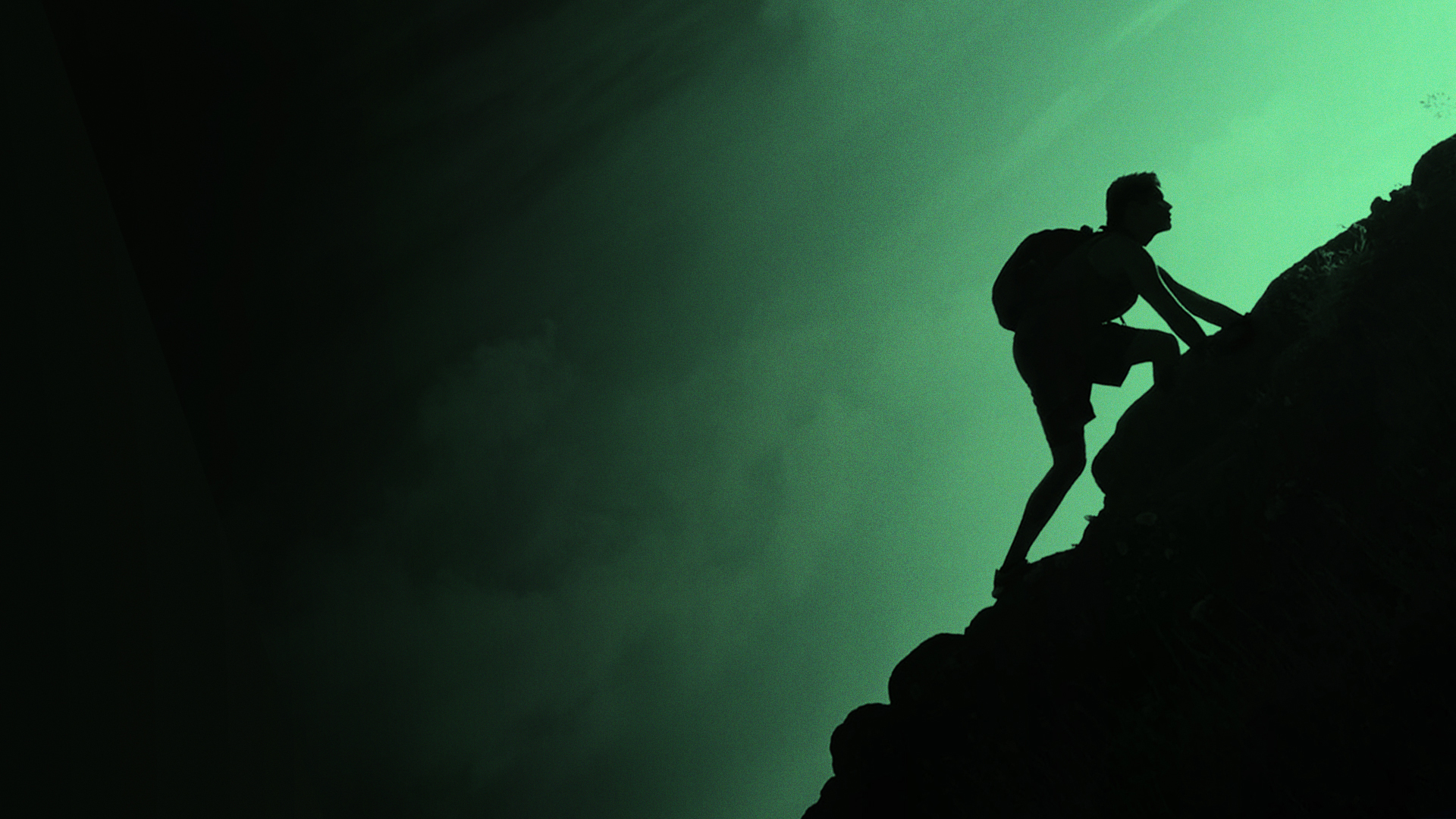 6. Establish APC World Missions to empower APC Bible College graduates to start churches and ministries globally.

7. Construction of APC’s campus at Devanahalli, Bengaluru.